Spain
Elena Tel, Spanish Institute of Oceanography (IEO/CSIC)  Elena.tel@ieo.es

JL Arteche (AEMET), G. Gonzalez-Nuevo (IEO/CSIC), J.Sorribas (UTM/CSIC), S.Diez (UTM/CSIC), J.Tintore (SOCIB)
Ship based Met-Ocean Data
2
SOT Activities
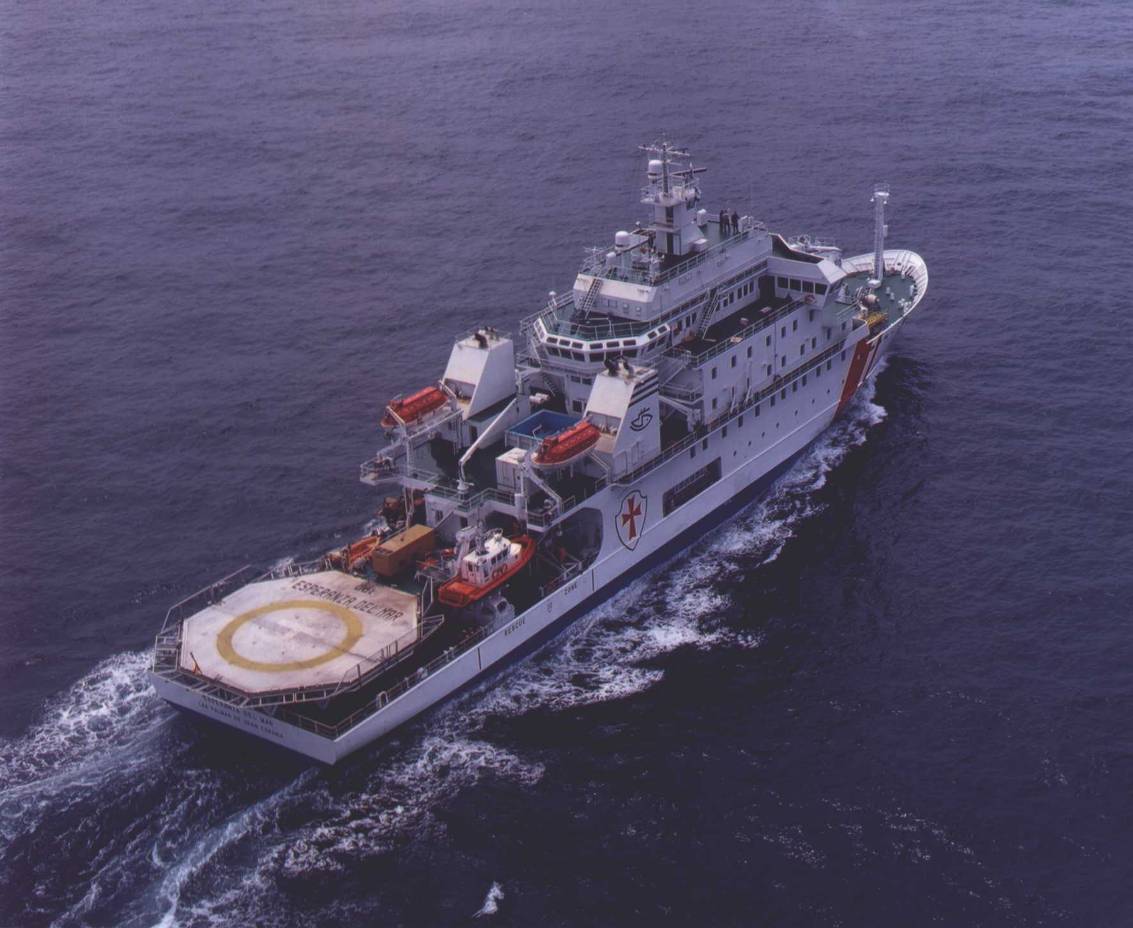 IHM Hospital Ship “Esperanza del Mar”
ASAP equipment  since 2002 (1 sonde/day (12UTC) via Iridium)
Surface observation: contribution to E-ASAP, VOS, E-Surfmar & Eumetnet
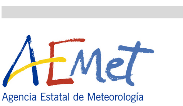 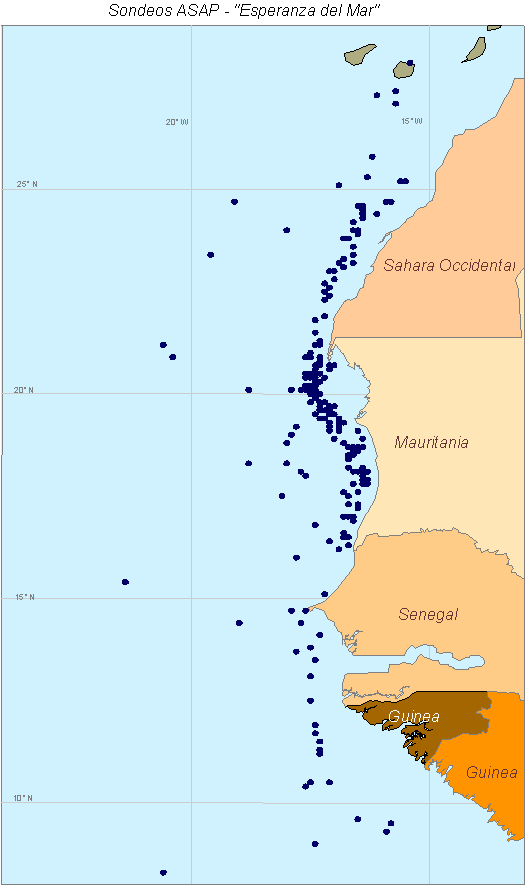 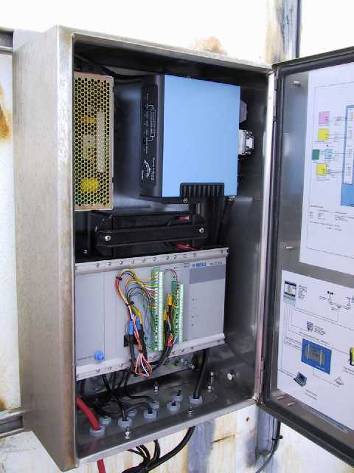 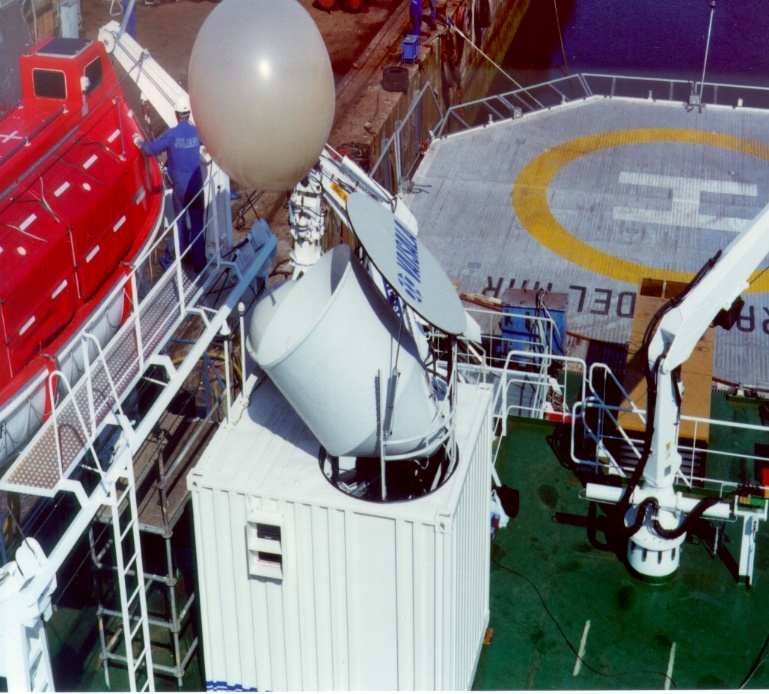 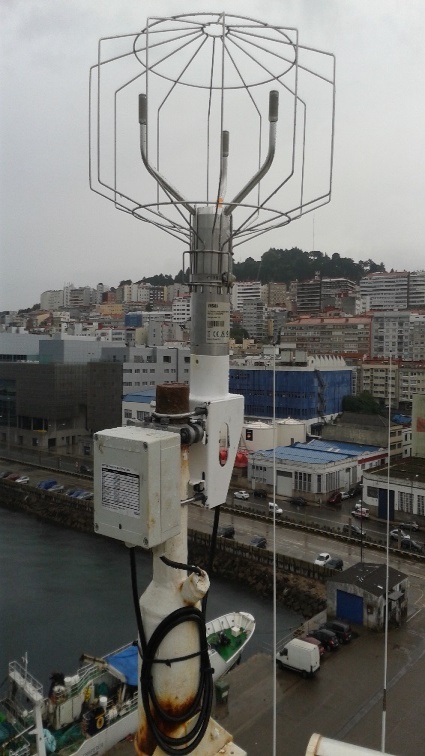 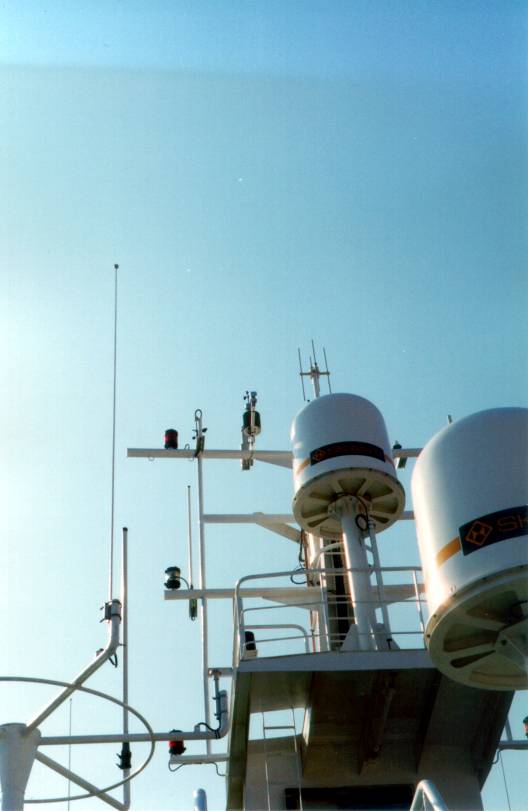 3
SOT Activities
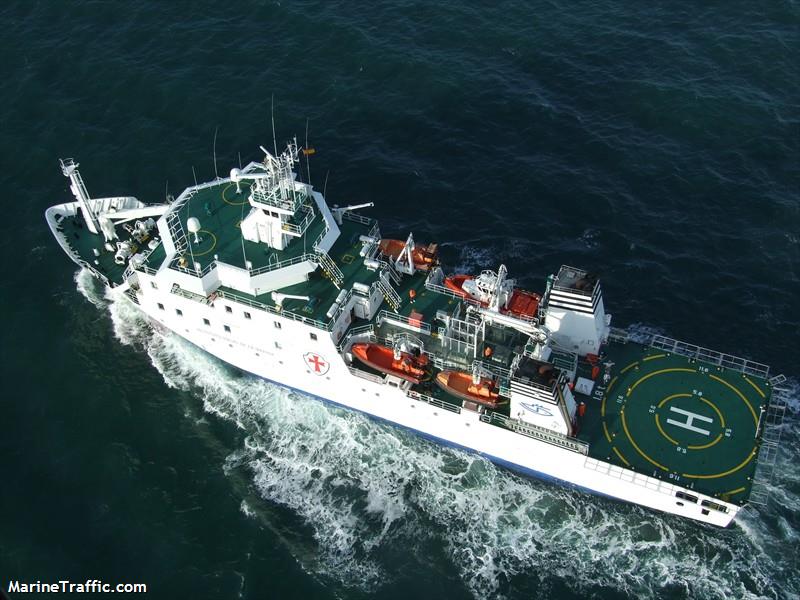 IHM Hospital Ship “Juan de la Cosa”
Meteo Station Similar to Cap Finistère Brittany Ferries
E-SURFMAR    EUCAWS   system
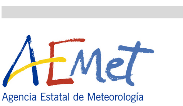 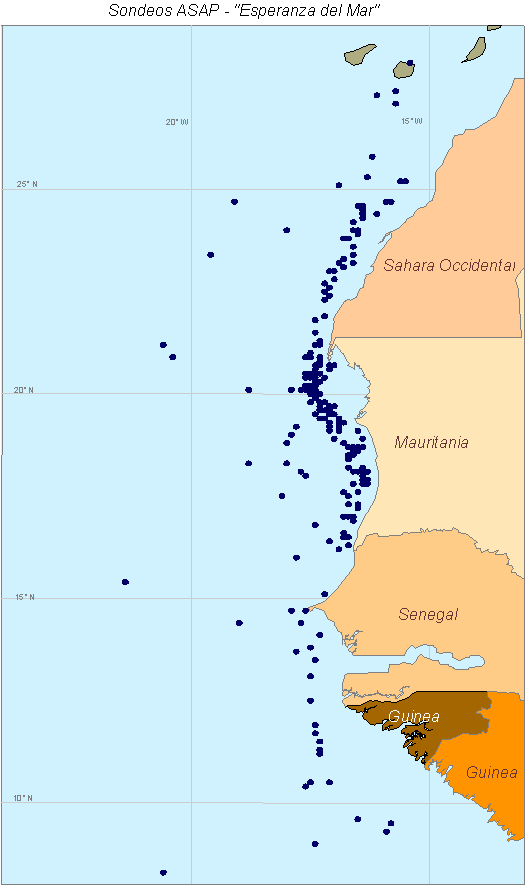 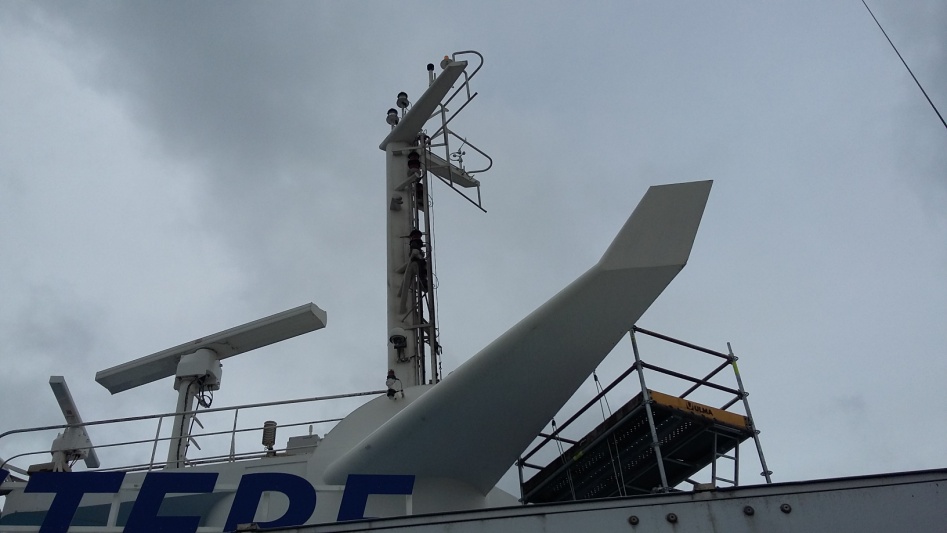 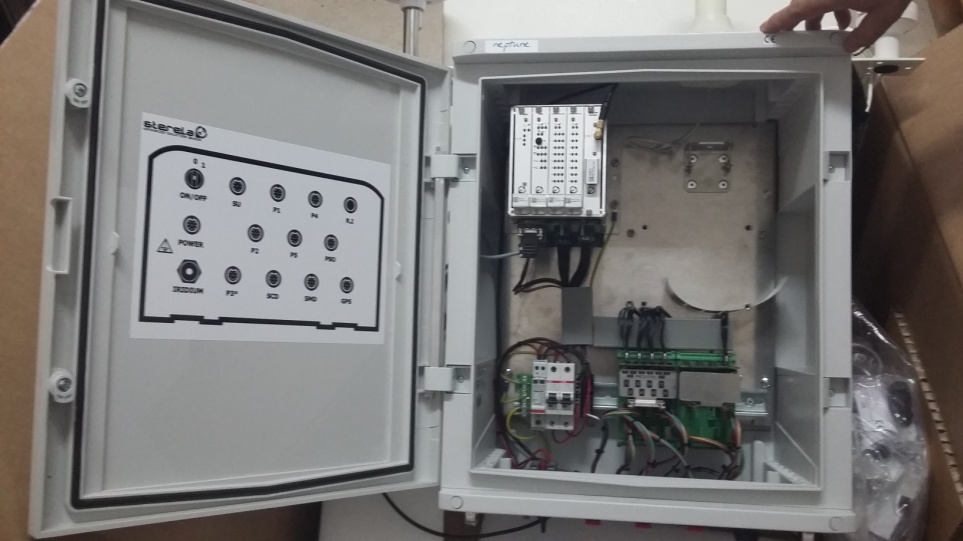 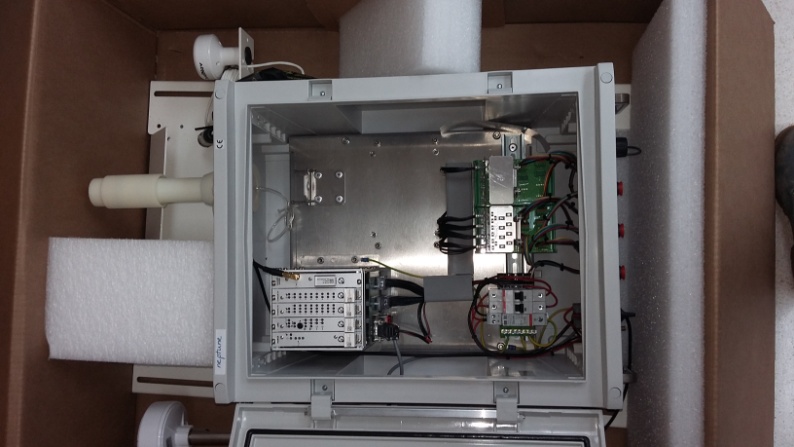 4
SOT Activities
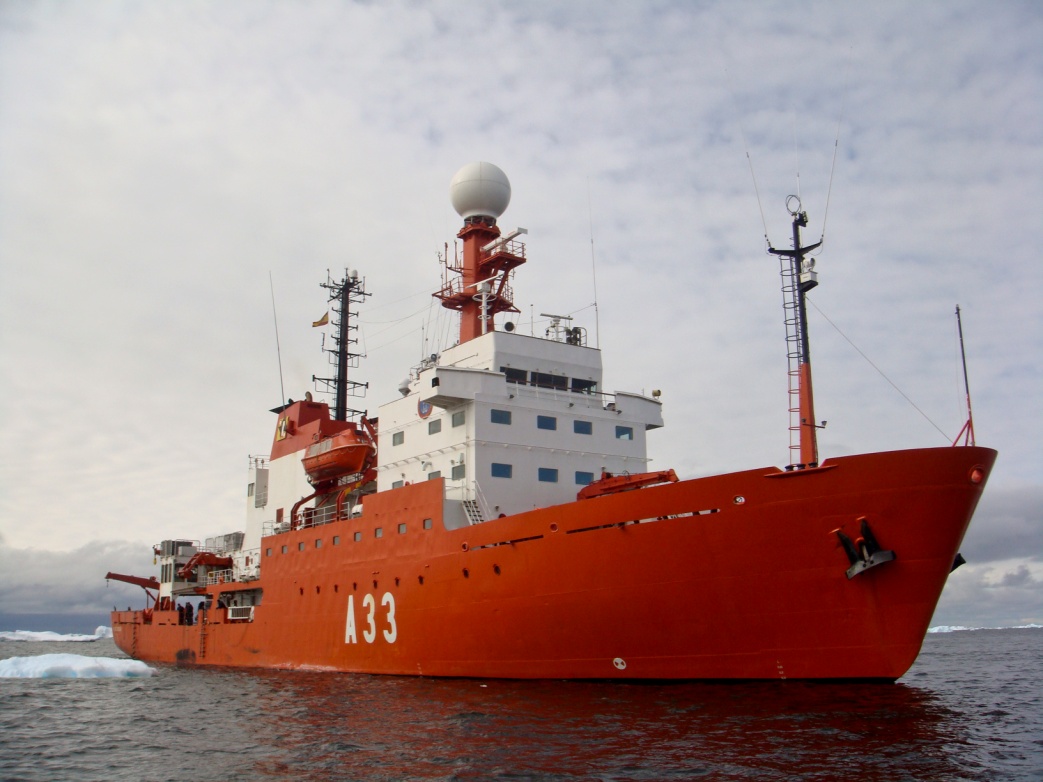 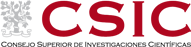 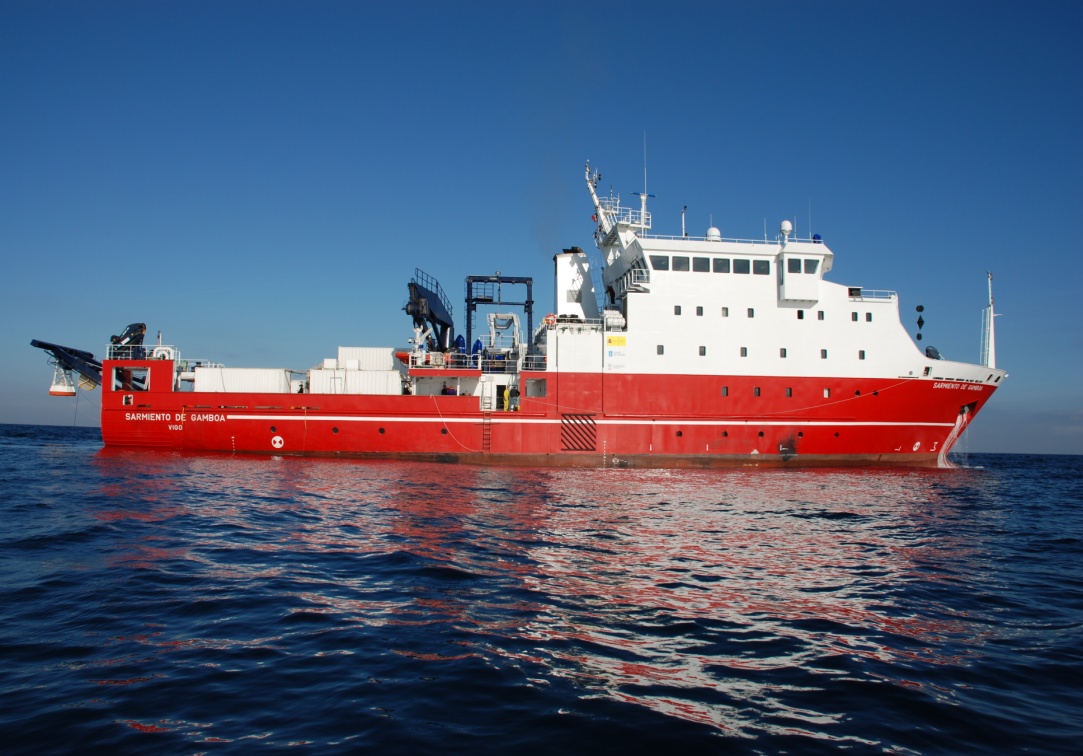 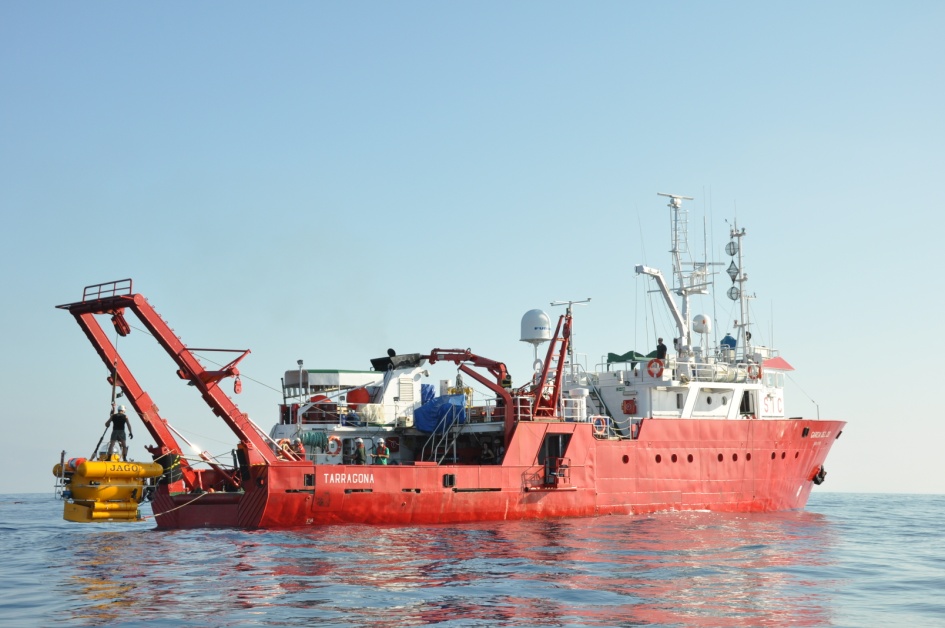 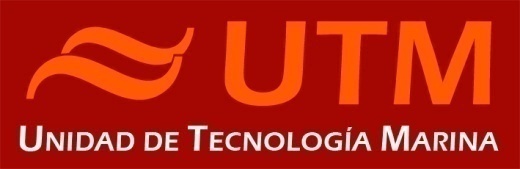 Surface observation: Meteo+TSG

R/V HESPERIDES observations are being transmitted by GTS since 28/01/2019. SOT ID : GMHQL8E, BUFR header : ISSX01 LEMM. --> including Antartic surveys
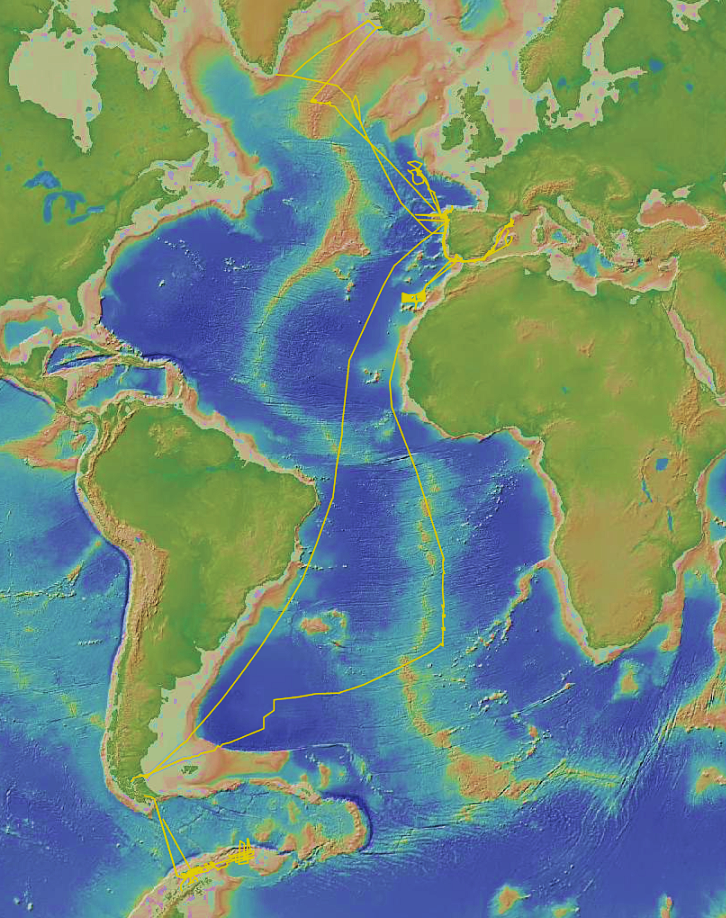 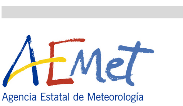 5
SOT Activities
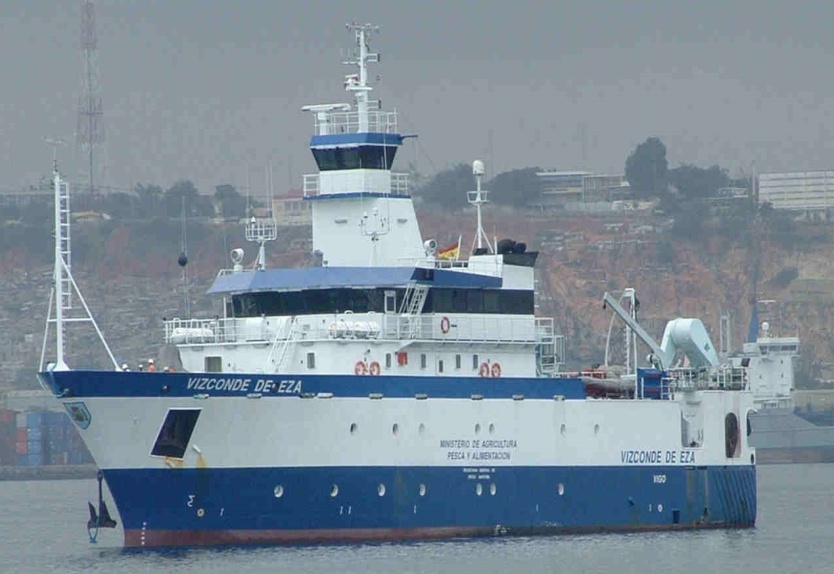 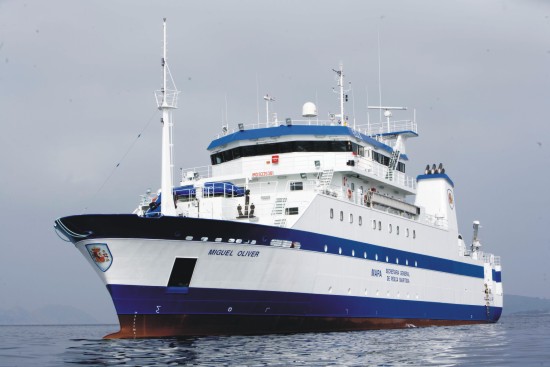 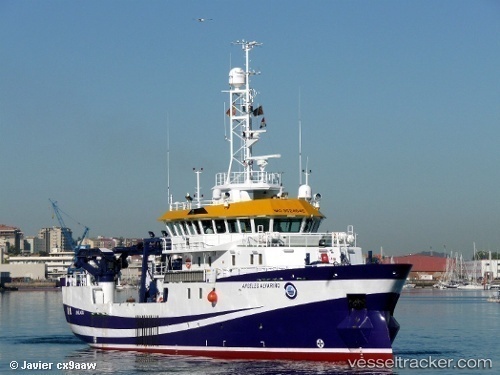 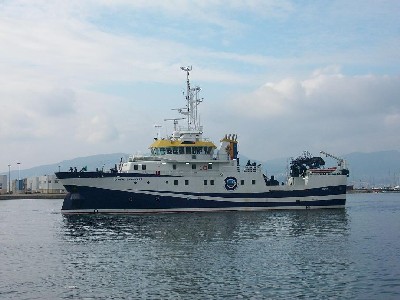 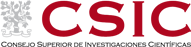 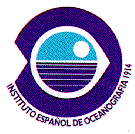 Give response to institutional/research/social demands
Consolidate oceano-meteorologic observation ship-based network and develop of new technologies in the field of oceanography monitoring
No observations distributed on the GTS.
Data transmitted daily to the IEO Data Center
Daily data from R/V Alvariño and R/V Margalef available by FTP for operational purposes.
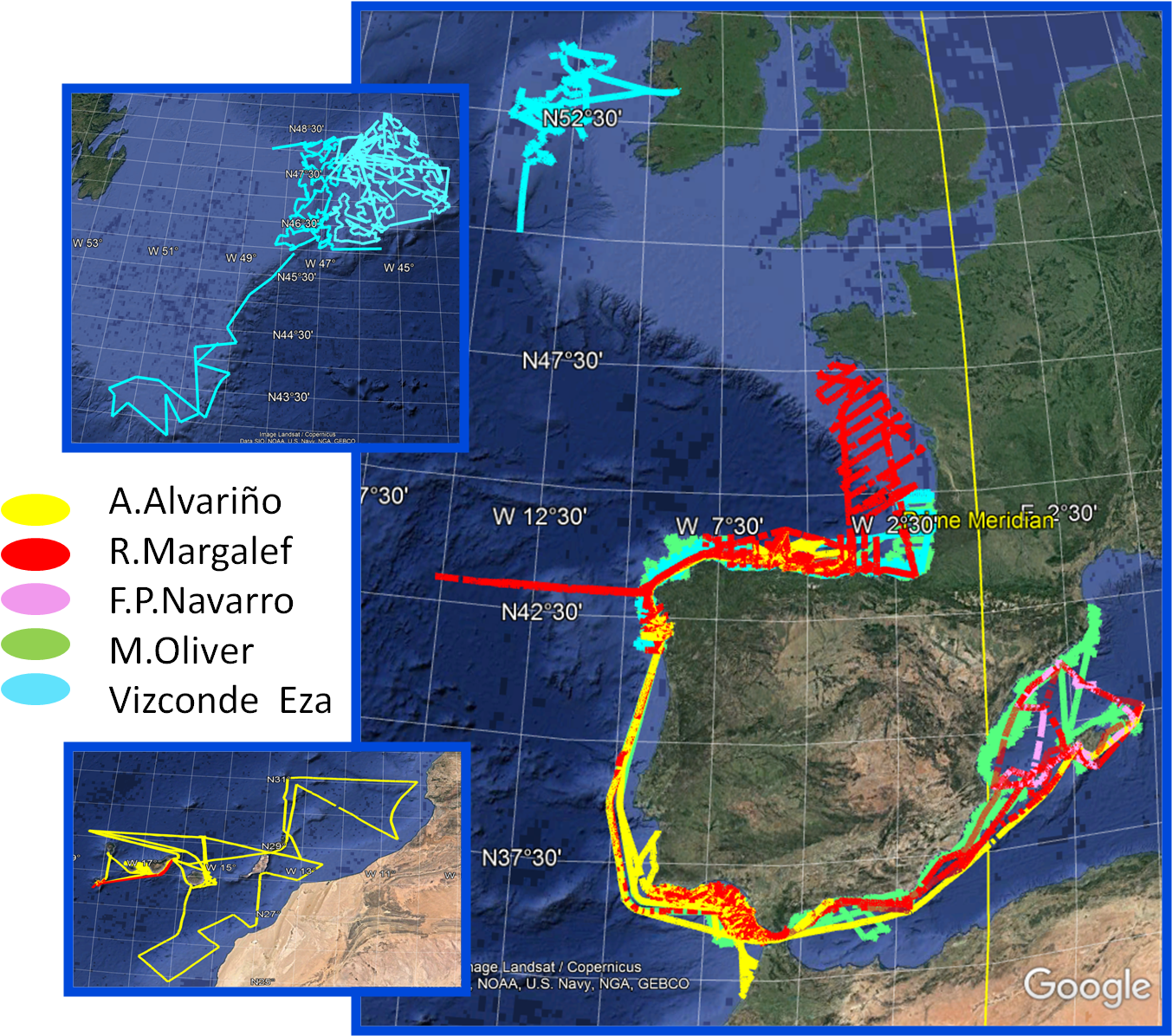 6
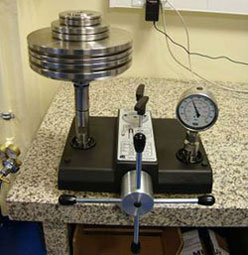 TSG Sensors and Calibration
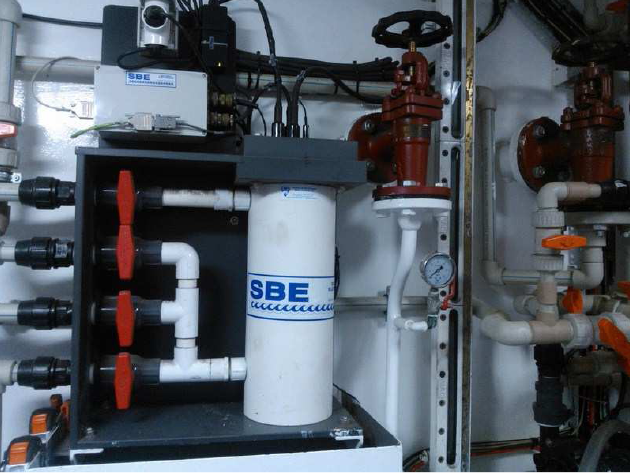 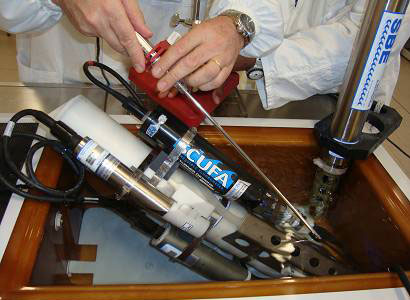 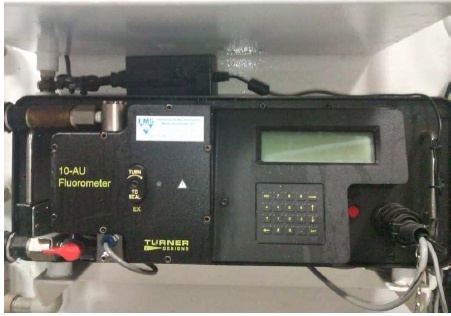 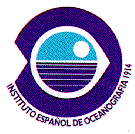 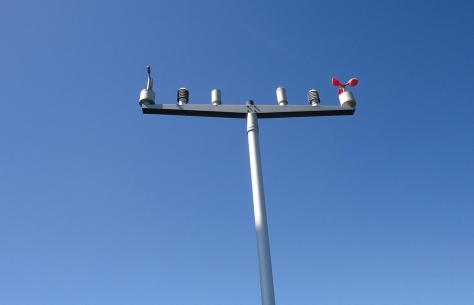 VOS and SOOPSOCIB: Balearic Islands Coastal  Observing and Forecasting System
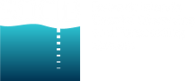 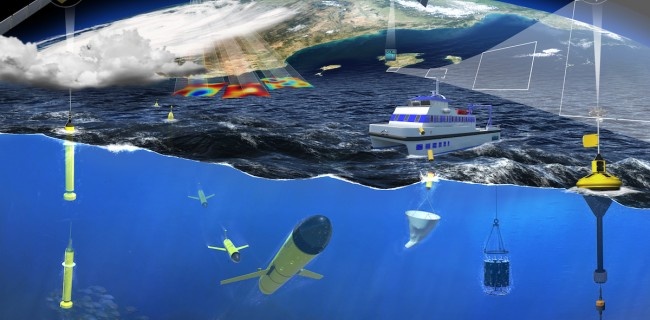 GEONICA 
METEODATA 2000
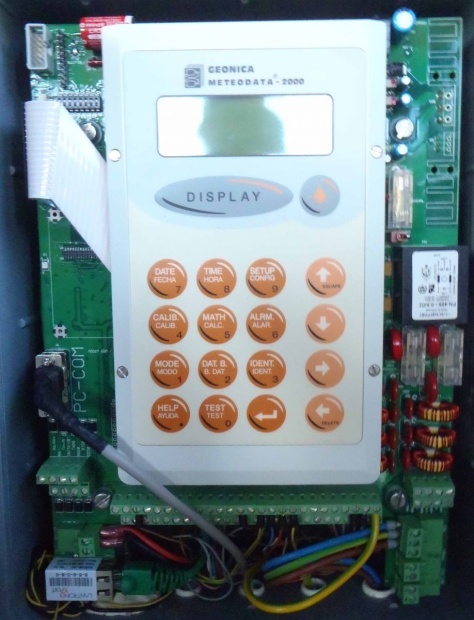 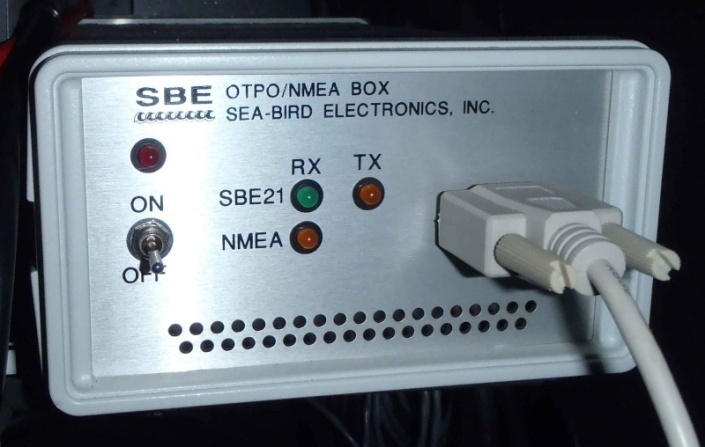 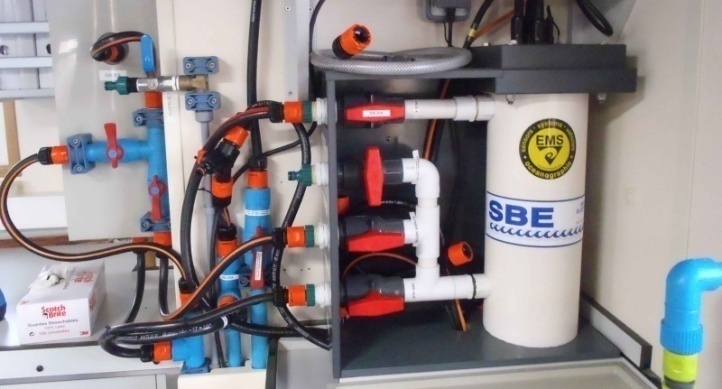 SeaBird SBE21 
thermosaliniometer
Covid-19 Impact
Reduction in number/ duration of oceanographic surveys
Less people on board 
Health protocols (PCRs, …) 



TSG, METEO, etc.
Planned new R/V
9